“Взаємодія неалельних генів”
Тривалий час у генетиці існу­вало правило, згідно з яким кожний ген визначає синтез одного поліпептиду («один ген - один поліпептид»). Проте подальші дослід­ження показали, що співвідношення «ген - ознака» значно складніші, ніж уявляли раніше. Стали відомі явища взаємодії генів та їхньої множинної дії.
Наприклад, фенотип формується внаслідок складної взаємодії між алельними генами. Але на формування певних станів ознак часто впливає взаємодія двох чи більше неалельних генів, яка може від­буватись у різних формах.
Пригнічення, або епістаз - один із типів взаємодії між неалельними генами, за якого алель одного гена пригнічує прояв алелі іншого. Наприклад, пурпу­рове забарвлення очей дрозофіли зумовлене рецесивною алеллю і тому може проявитись лише у гомозиготних за нею особин. Однак воно не проявиться, якщо у рецесивному гомозиготному стані пере­буватиме інший неалельний ген, який пригнічуватиме дію першого.
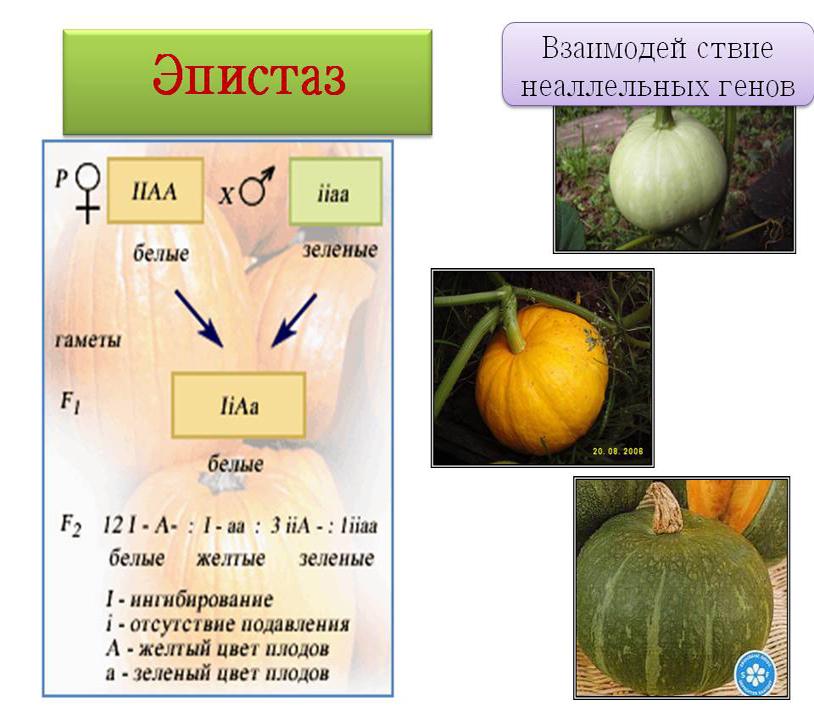 Іншим типом взаємодії неалельних генів є доповнення(комплементарність).Для неї необхідна присутність двох або більше домінантних неалельних генів, які разом визначають розвиток пев­ної ознаки. Так, фіалкове забарвлення плодів баклажанів залежить від взаємодії двох неалельних домінантних генів, унаслідок якої в них утворюється пігмент антоціан.Якщо хоча б один із цих генів перебуває в гомозиготному рецесивному стані, антоціан не синтезу­ється і утворюються безбарвні плоди.
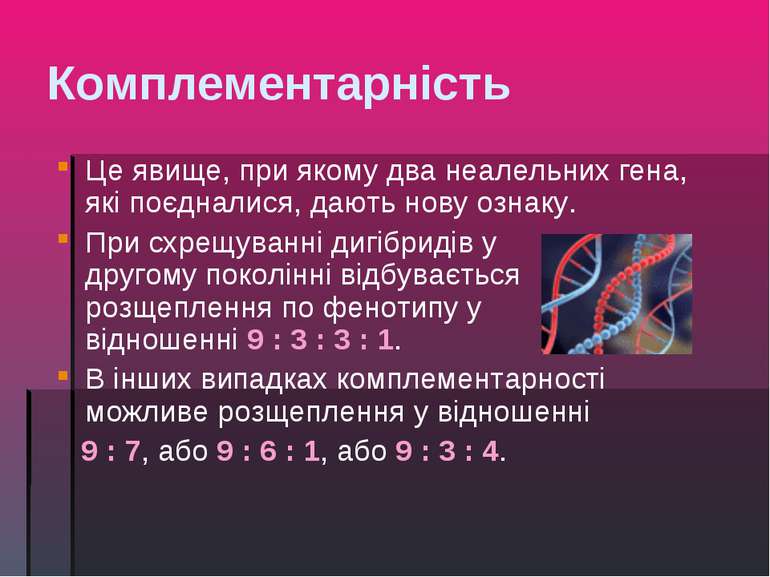 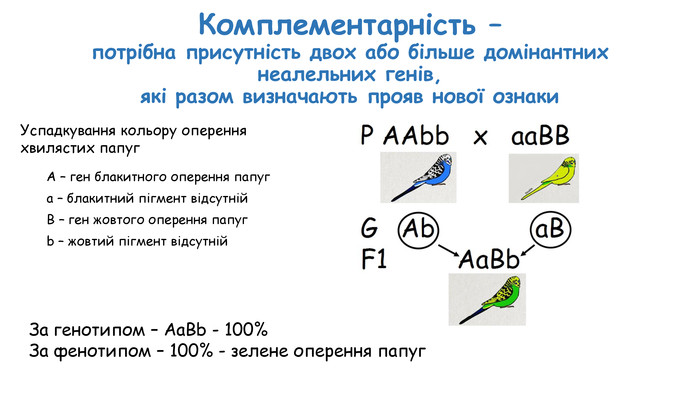